Unit 4 Reading, Listening, and Writing
Hussein Alsheakh, PhD
Reading P108
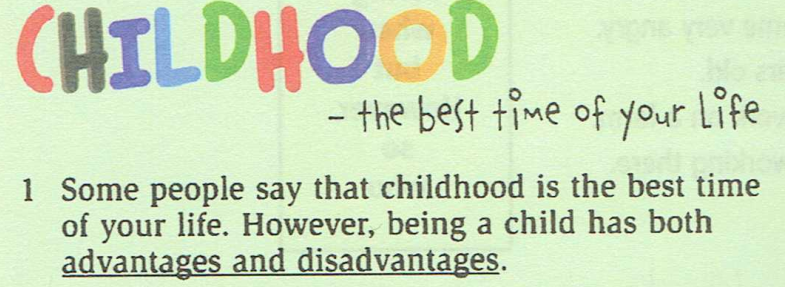 Reading P108
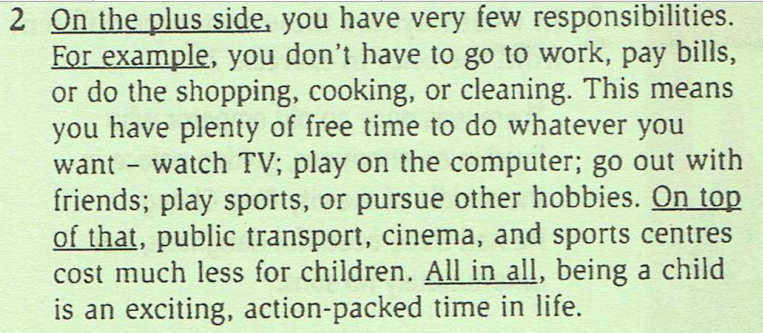 Reading P108
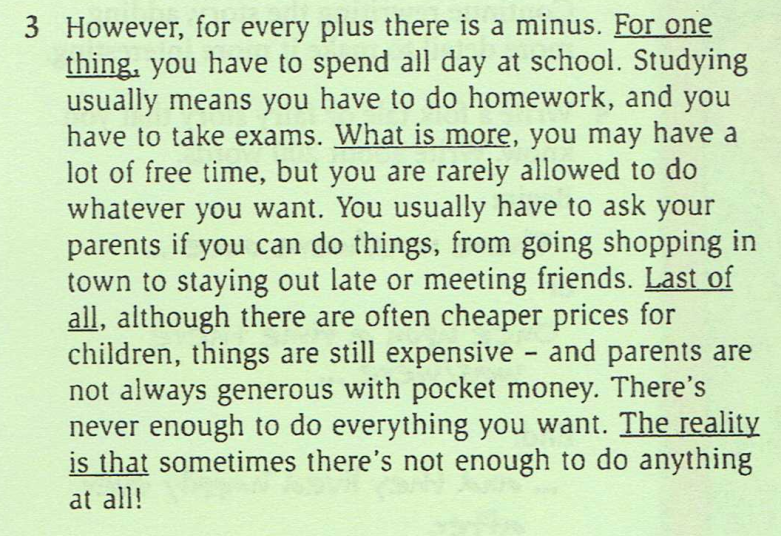 Reading P108
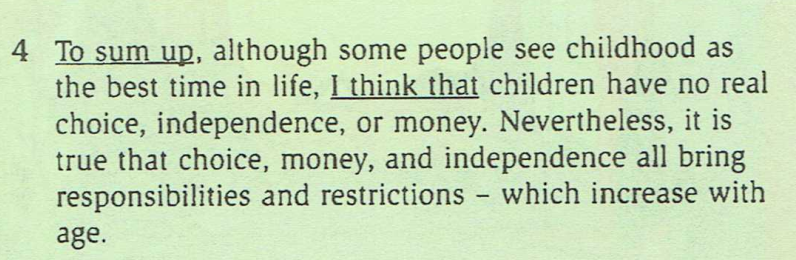 Discussion
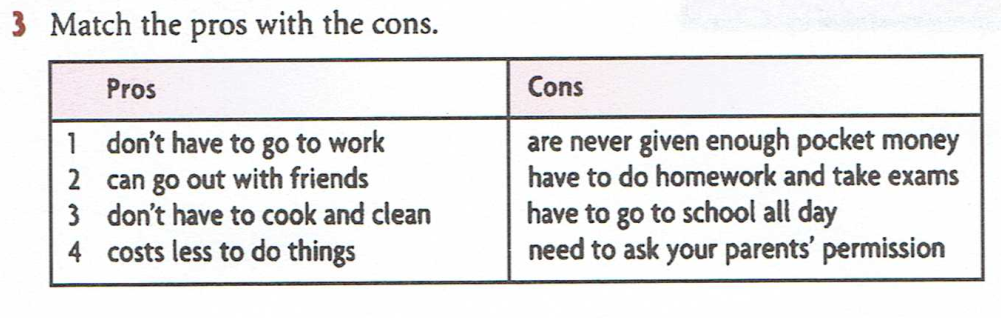 A
B
C
D
Writing HW